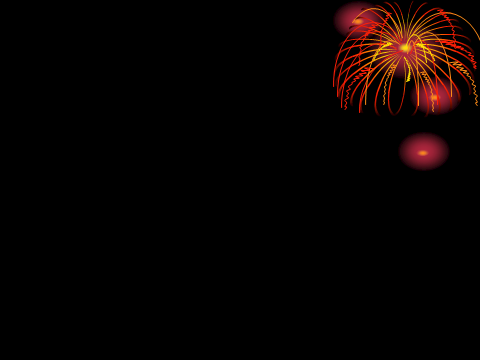 Hoạt động làm quen với Toán
Đề tài:Ôn nhận biết 4 hình: vuông, tròn, tam giác, chữ nhật
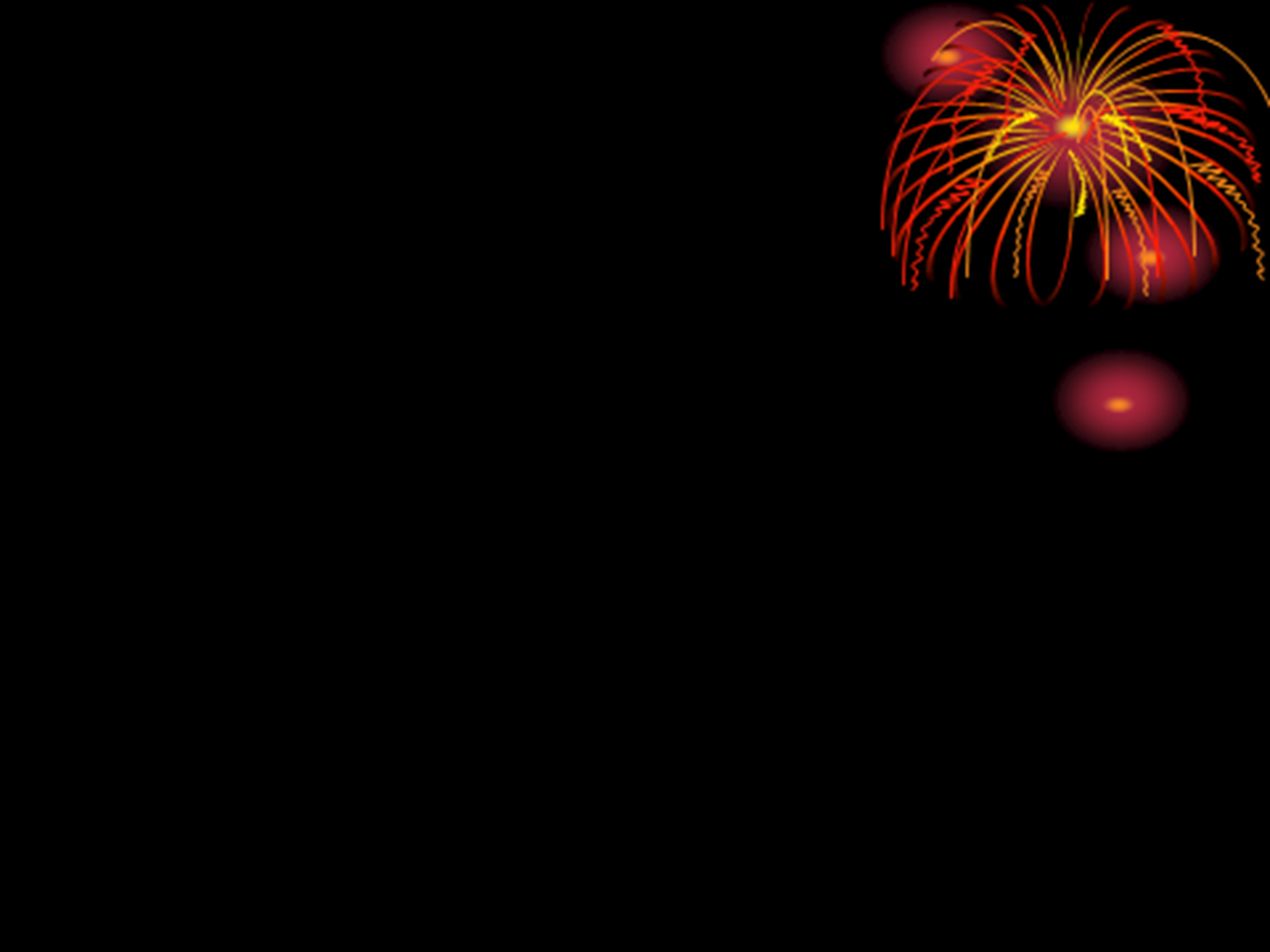 Mục đích – yêu cầu
Chuẩn bị
Trò chơi : Ai đoán giỏi
Hình nào xuất hiện
HÌNH NÀO BIẾN MẤT
Trò chơi 2: Ai nhanh tay
Cô gọi tên hình, trẻ tìm hình
Và giơ lên, sau đó nói tên hình
Trò chơi 3: Tìm nhà
MỖI TRẺ CẦM 1 HÌNH VỪA ĐI 
VỪA HÁT, KẾT THÚC BẢN NHẠC 
BẠN CẦM HÌNH GÌ PHẢI TÌM ĐÚNG
NHÀ CÓ HÌNH ĐÓ
TRÒ CHƠI 4: AI NHANH TRÍ
Từ những hình tròn, vuông, tam giác, 
chữ nhật trẻ xếp thành các hình khác
Nhau theo ý trẻ
Trò chơi 5: Chọn hình cho đúng
Trẻ chọn đúng hình để xếp vào các hộp có 
Hình đó